Рекомендации для родителей
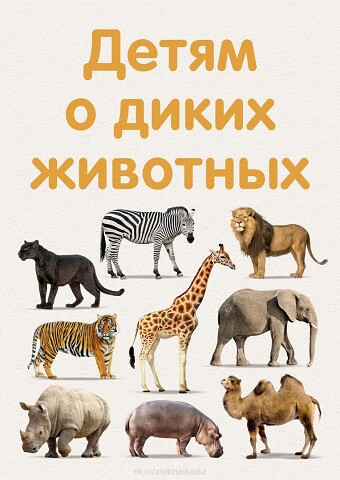 Подготовила:
  учитель –логопед 
Фёдорова С.В.
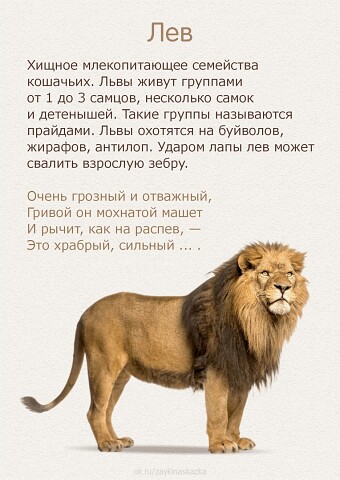 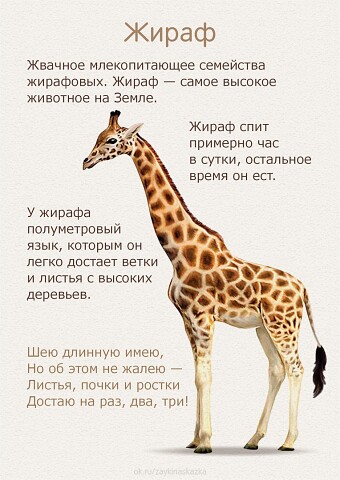 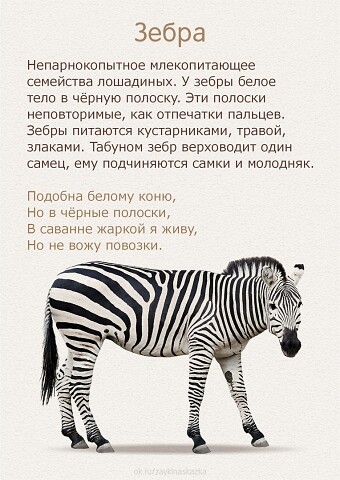 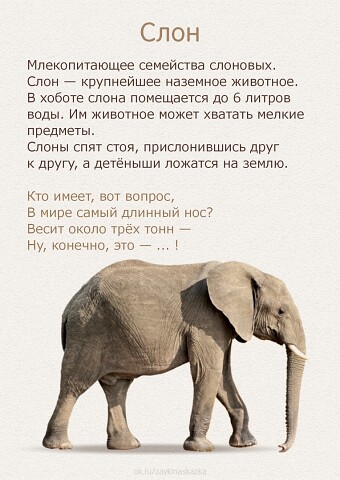 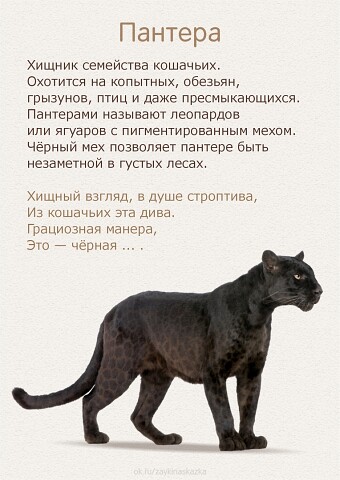 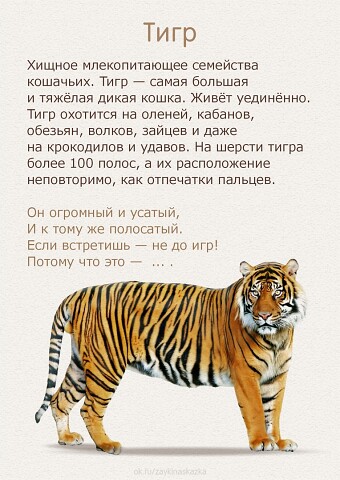 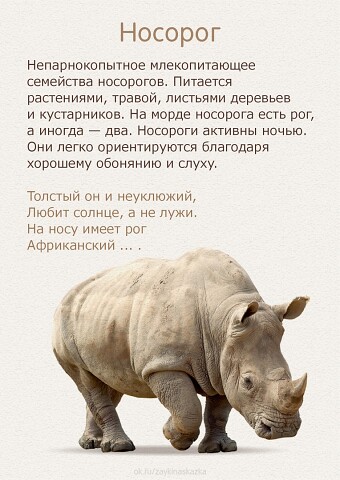 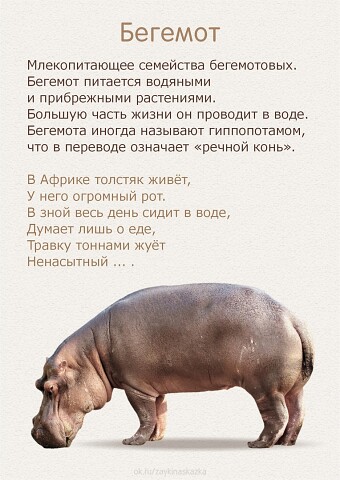 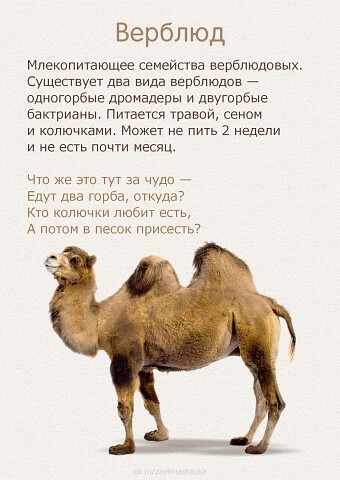 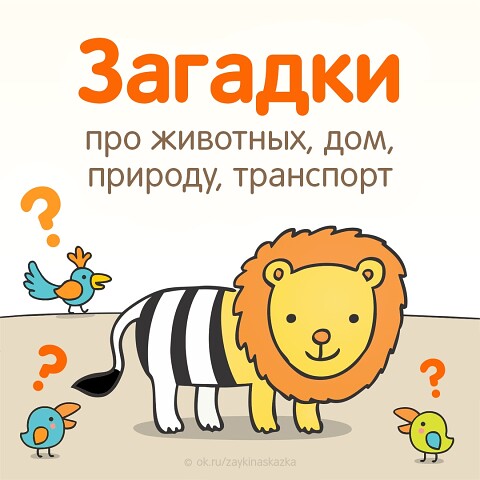 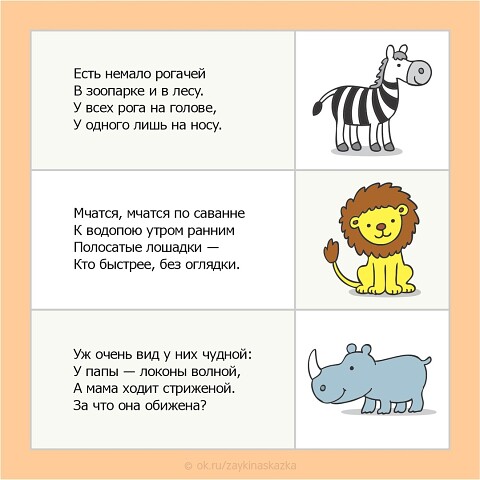 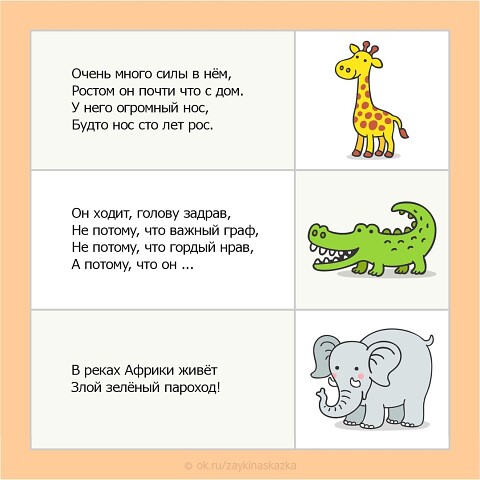 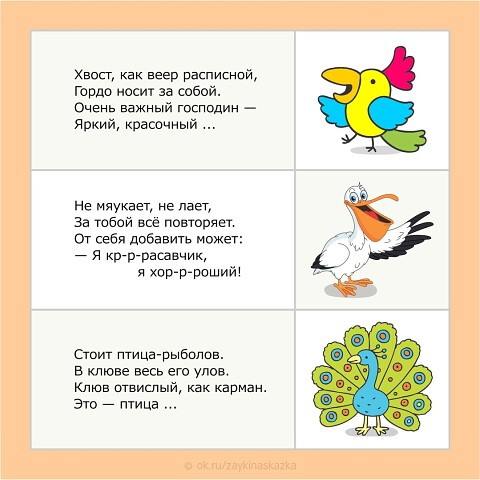 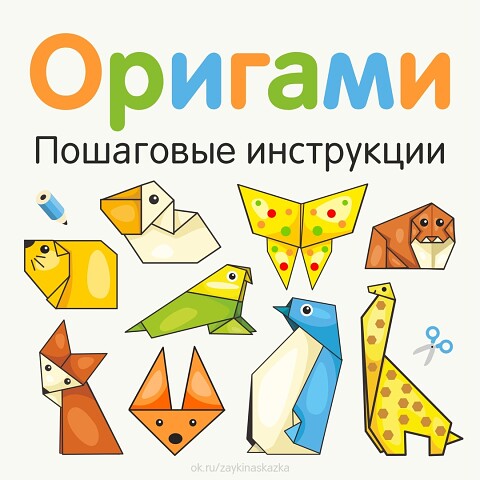 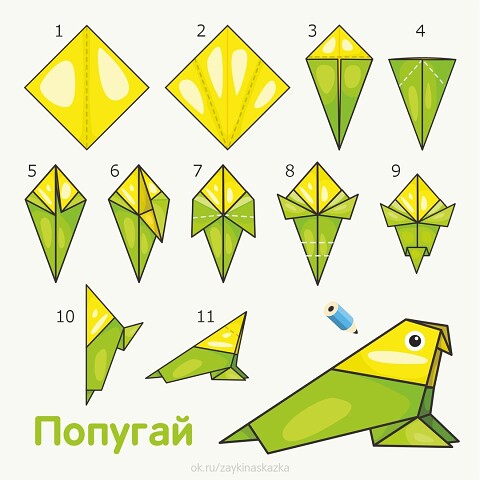 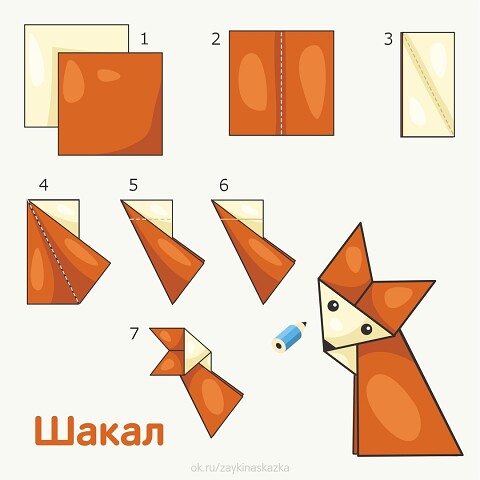 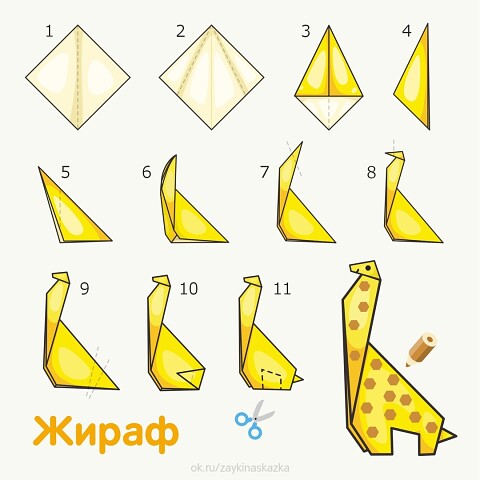 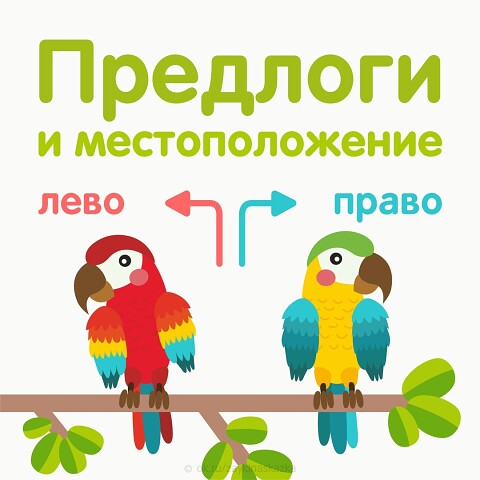 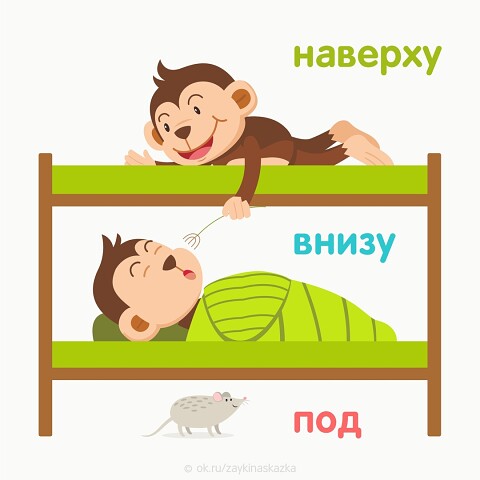 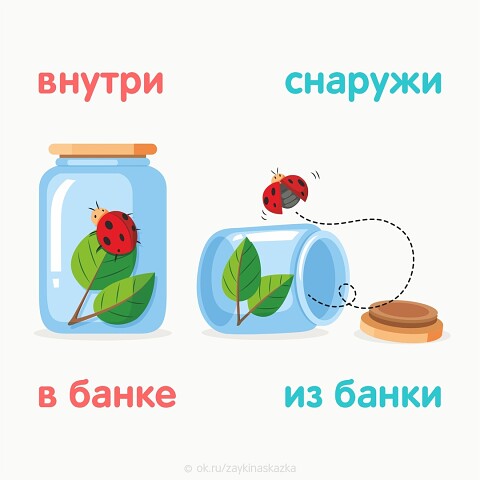 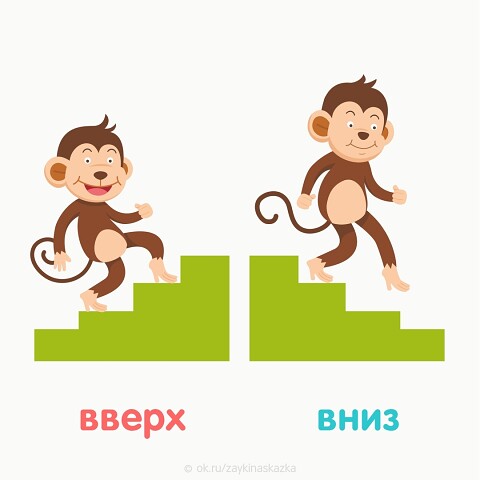 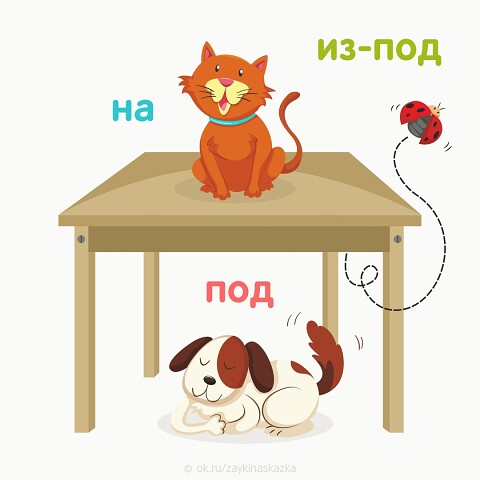 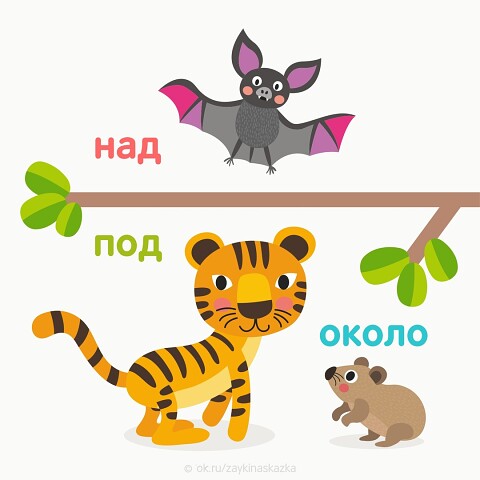 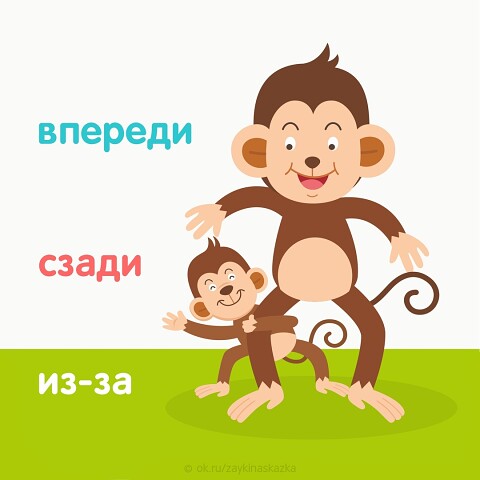 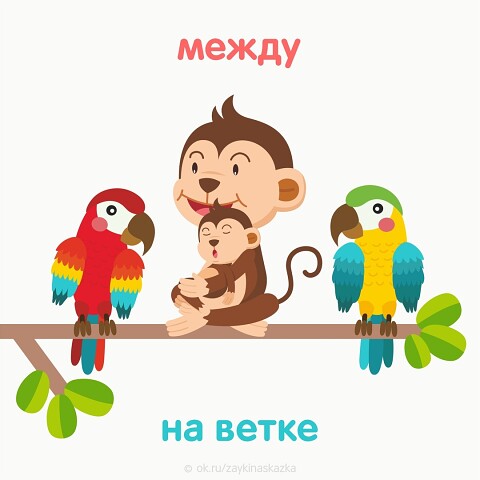 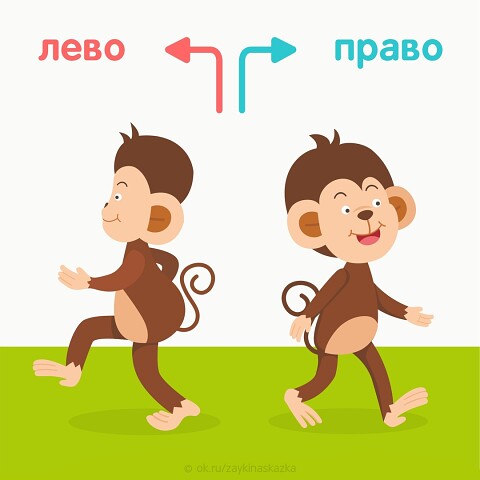 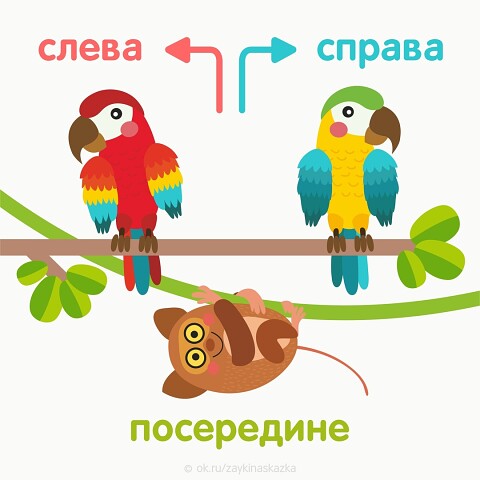